PLANIFICACIÓN  CLASES VIRTUALESRETROALIMENTACIÓNCIENCIAS NATURALES 5° AÑO BÁSICOSEMANA N° 21 FECHA : 19-08-2020
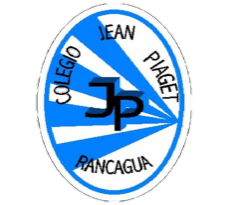 Colegio Jean Piaget
Mi escuela, un lugar para aprender y crecer en un ambiente saludable
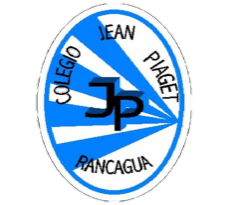 Reglas clases virtuales
Cuando inicies sesión debes mantener la cámara encendida.
Debes mantener el micrófono apagado y sólo activarlo cuando respondas a la lista, te hagan alguna pregunta o tengas alguna duda. 
Preséntate con vestimenta adecuada para la clase.
El chat es sólo para escribir alguna pregunta o duda que tengas.
No consumas alimentos mientras estés en clases
El apoderado o adulto puede estar a su lado. Pero no debe interrumpir las clases.
RESULTADOS AL 13-08-2020Evaluados 25 estudiantes
Contenidos más bajos según preguntas:

Sistema de las plantas

Nivel de organización que  incluye a todos los demás

Conjunto de células
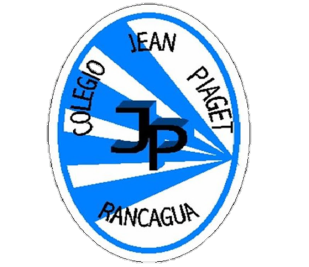 InicioActivación Conocimientos Previos
. ¿Qué tienen en común los organismos (plantas, animales, humanos)?
________________________________________________________________________________________________________________________________________________________________________________________________________________________
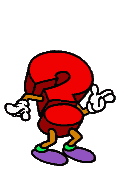 Motivación
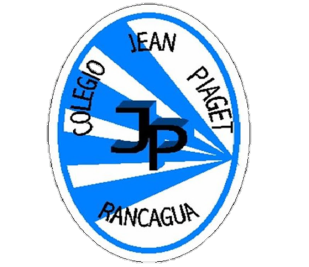 Observan video sobre el tema:
https://www.youtube.com/watch?v=vXcYK1rViPM
A continuación, analizaremos las preguntas y respuestas de la evaluación formativa realizada la semana anterior, dando énfasis a los resultados de aprendizajes más descendidos.
1. ¿Cuál de los siguientes niveles de organización incluye a todos los demás?            14 de 24
2. Observa la imagen de corazón. ¿A qué nivel de organización pertenece?               19 de 24
3. Un científico analizó una muestra en su laboratorio y descubrió que era un conjunto de células que realizaban una función común. ¿Qué nivel de organización representa la muestra observada? 							        14 de 24
4. Observa la imagen de un perro. ¿a qué nivel de organización pertenece?               14 de 24
5. Tienen formas geométricas y protegen las vías respiratorias y vasos sanguíneos, la definición corresponde a: 						          9 de 24
6. ¿Qué sucedería si uno de los niveles de organización no funciona correctamente?
								        22 de 24
7. ¿Cuál es el sistema principal de las plantas?                                                                     4 de 24
8. Los seres vivos unicelulares son aquellos formados por:                                              19 de 24
9. Los seres vivos pluricelulares poseen:                                                                             20 de 24
10. De acuerdo al texto anterior e imagen. Describe cuál es la importancia de la célula para la organización de los seres vivos
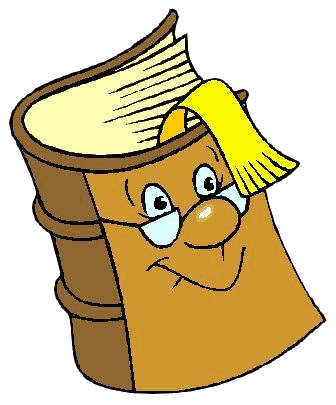 Desarrollo de la clase
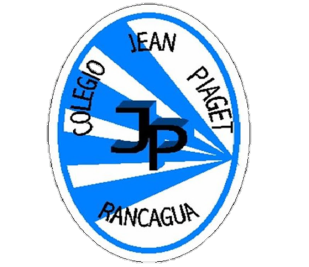 •Todos los seres vivos están compuestos por millones de células.
Están formadas por características comunes:
Membrana celular
Núcleo
Citoplasma
•Las células humanas, que cumplen la misma función están agrupadas por tejidos
•Todas las células de un mismo tejido, tienen formas parecidas, porque realizan la misma actividad.
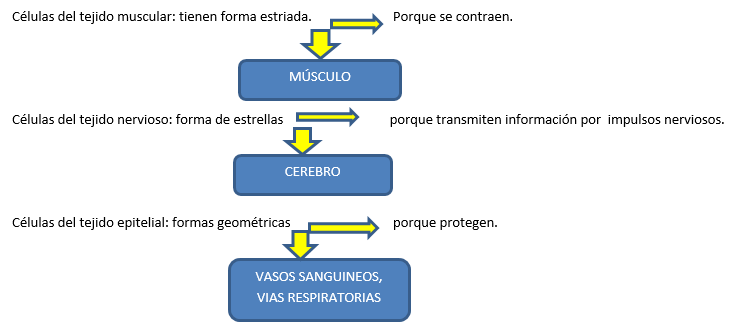 LOS TEJIDOS SE AGRUPAN Y FORMAN LOS ÓRGANOS 
Órganos: Estructura del cuerpo encargada de realizar una función determinada , por ejemplo: corazón, pulmón. 
Los órganos agrupados forman un sistema o aparato.
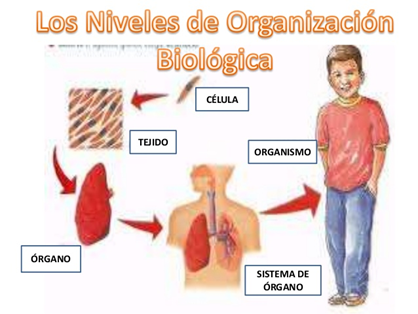 Tejidos, órganos y sistemas de las plantas.

Las plantas son organismos pluricelulares, formados por millones de células, que se organizan para formar tejidos; por ejemplo, algunos de ellos se encargan del crecimiento de la planta, otros de la reproducción y otros del transporte de agua y nutrientes. Estos tejidos forman órganos, como las hojas, las raíces y el tallo. En tanto las flores son el sistema reproductor de la planta.


A continuación observaremos una imagen que muestra los tejidos, órganos y sistemas de las plantas :
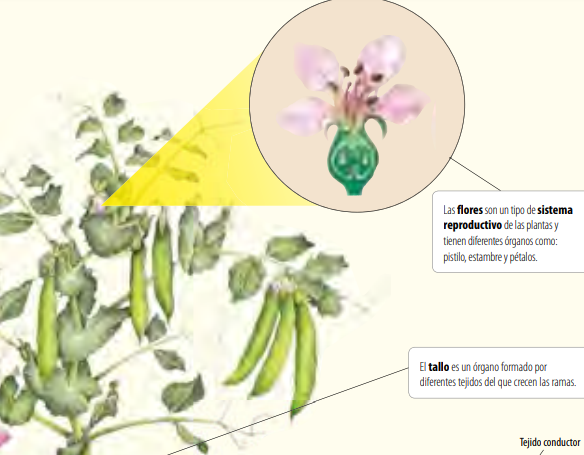 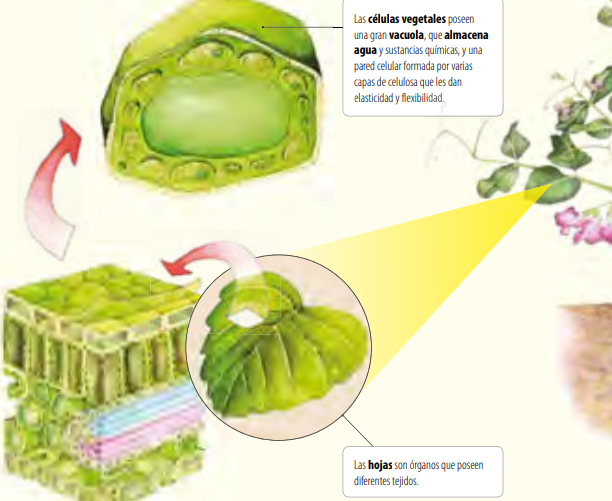 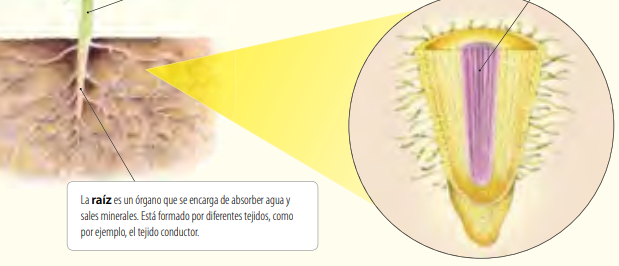 TICKET DE SALIDA
RETROALIMENTACIÓN
Evaluación Formativa IE2
ASIGNATURA: CIENCIAS NATURALES 5°
SEMANA 21
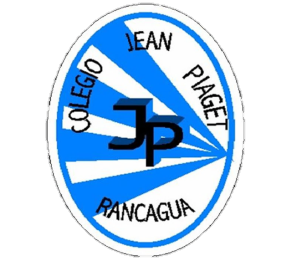 CIERRE
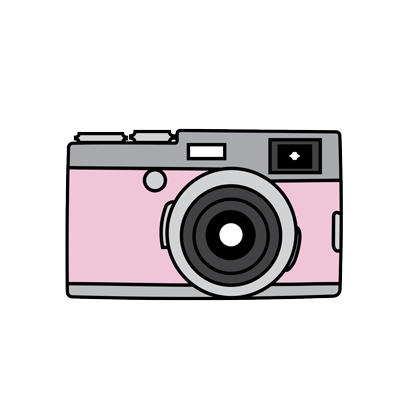 Nombre: _______________________________________
¿El conjunto de células que desarrolla una misma función a qué nivel de organización de los seres vivos corresponde? 

¿Qué forma tiene el tejido epitelial y cuál es su función?

En relación a la planta nombra:
Un tejido
Sus órganos principales 
El sistema de la planta y su conjunto de órganos
Enviar fotografía de las respuestas al: 
Correo: adelina.elgueta@colegio-jeanpiaget.cl
Celular:  +56933639868